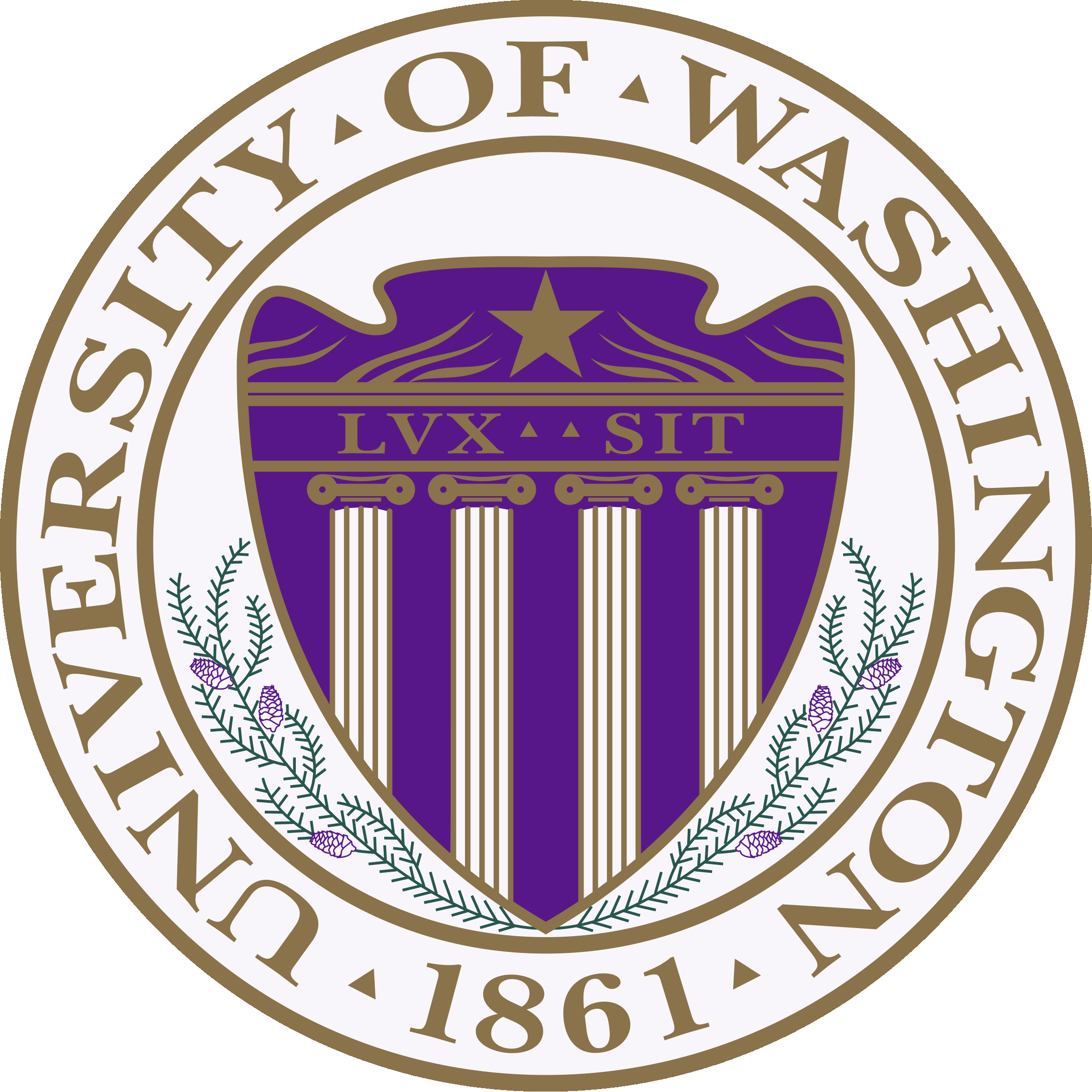 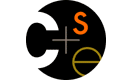 CSE332: Data AbstractionsLecture 18: Introduction to Multithreading & Fork-Join Parallelism
Dan Grossman
Spring 2012
Changing a major assumption
So far most or all of your study of computer science has assumed

One thing happened at a time

Called sequential programming – everything part of one sequence

Removing this assumption creates major challenges & opportunities
Programming: Divide work among threads of execution and coordinate (synchronize) among them
Algorithms: How can parallel activity provide speed-up 
	(more throughput: work done per unit time)
Data structures: May need to support concurrent access (multiple threads operating on data at the same time)
Spring 2012
CSE332: Data Abstractions
2
A simplified view of history
Writing correct and efficient multithreaded code is often much more difficult than for single-threaded (i.e., sequential) code
Especially in common languages like Java and C
So typically stay sequential if possible

From roughly 1980-2005, desktop computers got exponentially faster at running sequential programs
About twice as fast every couple years

But nobody knows how to continue this
Increasing clock rate generates too much heat
Relative cost of memory access is too high
But we can keep making “wires exponentially smaller” (Moore’s “Law”), so put multiple processors on the same chip (“multicore”)
Spring 2012
CSE332: Data Abstractions
3
What to do with multiple processors?
Next computer you buy will likely have 4 processors
Wait a few years and it will be 8, 16, 32, …
The chip companies have decided to do this (not a “law”)

What can you do with them?
Run multiple totally different programs at the same time
Already do that? Yes, but with time-slicing
Do multiple things at once in one program
Our focus – more difficult
Requires rethinking everything from asymptotic complexity to how to implement data-structure operations
Spring 2012
CSE332: Data Abstractions
4
Parallelism vs. Concurrency
Note: Terms not yet standard but the perspective is essential
Many programmers confuse these concepts
Concurrency:
  Correctly and efficiently manage 
  access to shared resources
Parallelism: 
   Use extra resources to 
   solve a problem faster
requests
work
resource
resources
There is some connection:
Common to use threads for both
If parallel computations need access to shared resources, then the concurrency needs to be managed
Spring 2012
CSE332: Data Abstractions
5
An analogy
CS1 idea: A program is like a recipe for a cook
One cook who does one thing at a time! (Sequential)

Parallelism:
Have lots of potatoes to slice? 
Hire helpers, hand out potatoes and knives
But too many chefs and you spend all your time coordinating

Concurrency:
Lots of cooks making different things, but only 4 stove burners
Want to allow access to all 4 burners, but not cause spills or incorrect burner settings
Spring 2012
CSE332: Data Abstractions
6
Parallelism Example
Parallelism: Use extra computational resources to solve a problem faster (increasing throughput via simultaneous execution)

Pseudocode  for array sum
Bad style for reasons we’ll see, but may get roughly 4x speedup
int sum(int[] arr){
  res = new int[4];
  len = arr.length;
  FORALL(i=0; i < 4; i++) { //parallel iterations
    res[i] = sumRange(arr,i*len/4,(i+1)*len/4);
  }
  return res[0]+res[1]+res[2]+res[3];
}
int sumRange(int[] arr, int lo, int hi) {
   result = 0;
   for(j=lo; j < hi; j++)
      result += arr[j];
   return result;
}
Spring 2012
CSE332: Data Abstractions
7
Concurrency Example
Concurrency: Correctly and efficiently manage access to shared resources (from multiple possibly-simultaneous clients)

Pseudocode  for a shared chaining hashtable
Prevent bad interleavings (correctness)
But allow some concurrent access (performance)
class Hashtable<K,V> {
   …
   void insert(K key, V value) {
      int bucket = …;
      prevent-other-inserts/lookups in table[bucket]
      do the insertion
      re-enable access to table[bucket]
   }
   V lookup(K key) {
	(similar to insert, but can allow concurrent 
	 lookups to same bucket)
   }
}
Spring 2012
CSE332: Data Abstractions
8
Shared memory
The model we will assume is shared memory with explicit threads

Old story: A running program has
One program counter (current statement executing)
One call stack (with each stack frame holding local variables) 
Objects in the heap created by memory allocation (i.e., new) 
(nothing to do with data structure called a heap)
Static fields

New story:
A set of threads, each with its own program counter & call stack
No access to another thread’s local variables
Threads can (implicitly) share static fields / objects
To communicate, write somewhere another thread reads
Spring 2012
CSE332: Data Abstractions
9
Shared memory
Threads each have own unshared call stack and current statement 
  (pc for “program counter”)  
  local variables are numbers, null, or heap references

Any objects can be shared, but most are not
pc=…
Unshared:
locals and
control
Shared:
objects and
static fields
…
pc=…
pc=…
…
…
…
Spring 2012
CSE332: Data Abstractions
10
Other models
We will focus on shared memory, but you should know several other models exist and have their own advantages

Message-passing: Each thread has its own collection of objects.  Communication is via explicitly sending/receiving messages
Cooks working in separate kitchens, mail around ingredients

Dataflow: Programmers write programs in terms of a DAG. 
     A node executes after all of its predecessors in the graph
Cooks wait to be handed results of previous steps

Data parallelism: Have primitives for things like “apply function to every element of an array in parallel”
Spring 2012
CSE332: Data Abstractions
11
Our Needs
To write a shared-memory parallel program, need new primitives from a programming language or library

Ways to create and run multiple things at once
Let’s call these things threads

Ways for threads to share memory 
Often just have threads with references to the same objects

Ways for threads to coordinate (a.k.a. synchronize)
For now, a way for one thread to wait for another to finish
Other primitives when we study concurrency
Spring 2012
CSE332: Data Abstractions
12
Java basics
First learn some basics built into Java via java.lang.Thread
Then a better library for parallel programming

To get a new thread running:
Define a subclass C of java.lang.Thread, overriding run
Create an object of class C
Call that object’s start method
start sets off a new thread, using run as its “main”

What if we instead called the run method of C?
This would just be a normal method call, in the current thread

Let’s see how to share memory and coordinate via an example…
Spring 2012
CSE332: Data Abstractions
13
Parallelism idea
Example: Sum elements of a large array 
Idea: Have 4 threads simultaneously sum 1/4 of the array
Warning: This is an inferior first approach



           ans0         ans1        ans2         ans3
                                                       +
                                                     ans

Create 4 thread objects, each given a portion of the work
Call start() on each thread object to actually run it in parallel
Wait for threads to finish using join()
Add together their 4 answers for the final result
Spring 2012
CSE332: Data Abstractions
14
First attempt, part 1
class SumThread extends java.lang.Thread {

  int lo; // arguments
  int hi;
  int[] arr;

  int ans = 0; // result 
    
  SumThread(int[] a, int l, int h) { 
    lo=l; hi=h; arr=a;
  }


  public void run() { //override must have this type
    for(int i=lo; i < hi; i++)
      ans += arr[i];
  }
}
Because we must override a no-arguments/no-result run, 
we use fields to communicate across threads
Spring 2012
CSE332: Data Abstractions
15
First attempt, continued (wrong)
class SumThread extends java.lang.Thread {
  int lo, int hi, int[] arr; // arguments
  int ans = 0; // result
  SumThread(int[] a, int l, int h) { … }
  public void run(){ … } // override
}
int sum(int[] arr){ // can be a static method
  int len = arr.length;
  int ans = 0;
  SumThread[] ts = new SumThread[4];
  for(int i=0; i < 4; i++) // do parallel computations
    ts[i] = new SumThread(arr,i*len/4,(i+1)*len/4);
  for(int i=0; i < 4; i++) // combine results
    ans += ts[i].ans;
  return ans;
}
Spring 2012
CSE332: Data Abstractions
16
Second attempt (still wrong)
class SumThread extends java.lang.Thread {
  int lo, int hi, int[] arr; // arguments
  int ans = 0; // result
  SumThread(int[] a, int l, int h) { … }
  public void run(){ … } // override
}
int sum(int[] arr){// can be a static method
  int len = arr.length;
  int ans = 0;
  SumThread[] ts = new SumThread[4];
  for(int i=0; i < 4; i++){// do parallel computations
    ts[i] = new SumThread(arr,i*len/4,(i+1)*len/4);
    ts[i].start(); // start not run
  }
  for(int i=0; i < 4; i++) // combine results
    ans += ts[i].ans;
  return ans;
}
Spring 2012
CSE332: Data Abstractions
17
Third attempt (correct in spirit)
class SumThread extends java.lang.Thread {
  int lo, int hi, int[] arr; // arguments
  int ans = 0; // result
  SumThread(int[] a, int l, int h) { … }
  public void run(){ … } // override
}
int sum(int[] arr){// can be a static method
  int len = arr.length;
  int ans = 0;
  SumThread[] ts = new SumThread[4];
  for(int i=0; i < 4; i++){// do parallel computations
    ts[i] = new SumThread(arr,i*len/4,(i+1)*len/4);
    ts[i].start(); 
  }
  for(int i=0; i < 4; i++) { // combine results
    ts[i].join(); // wait for helper to finish!
    ans += ts[i].ans;
  }
  return ans;
}
Spring 2012
CSE332: Data Abstractions
18
Join (not the most descriptive word)
The Thread class defines various methods you could not implement on your own
For example: start, which calls run in a new thread

The join method is valuable for coordinating this kind of computation
Caller blocks until/unless the receiver is done executing (meaning the call to run finishes)
Else we would have a race condition on ts[i].ans

This style of parallel programming is called “fork/join”

Java detail: code has 1 compile error because join may throw java.lang.InterruptedException
In basic parallel code, should be fine to catch-and-exit
Spring 2012
CSE332: Data Abstractions
19
Shared memory?
Fork-join programs (thankfully) do not require much focus on sharing memory among threads

But in languages like Java, there is memory being shared.  	    In our example:
lo, hi, arr fields written by “main” thread, read by helper thread
ans field written by helper thread, read by “main” thread

When using shared memory, you must avoid race conditions
While studying parallelism, we’ll stick with join
With concurrency, we will learn other ways to synchronize
Spring 2012
CSE332: Data Abstractions
20
A better approach
Several reasons why this is a poor parallel algorithm

Want code to be reusable and efficient across platforms
“Forward-portable” as core count grows
So at the very least, parameterize by the number of threads
int sum(int[] arr, int numTs){
  int ans = 0;
  SumThread[] ts = new SumThread[numTs];
  for(int i=0; i < numTs; i++){
   ts[i] = new SumThread(arr,(i*arr.length)/numTs,
                             ((i+1)*arr.length)/numTs);
   ts[i].start();
  }
  for(int i=0; i < numTs; i++) { 
    ts[i].join(); 
    ans += ts[i].ans;
  }
  return ans;
}
Spring 2012
CSE332: Data Abstractions
21
A Better Approach
Want to use (only) processors “available to you now”

Not used by other programs or threads in your program
Maybe caller is also using parallelism
Available cores can change even while your threads run

If you have 3 processors available and using 3 threads would take time X, then creating 4 threads would take time 1.5X
Example: 12 units of work, 3 processors 
Work divided into 3 parts will take 4 units of time
Work divided into 4 parts will take 3*2 units of time
// numThreads == numProcessors is bad
// if some are needed for other things
int sum(int[] arr, int numTs){
  …
}
Spring 2012
CSE332: Data Abstractions
22
A Better Approach
3.	Though unlikely for sum, in general subproblems may take significantly different amounts of time

Example: Apply method f to every array element, but maybe f is much slower for some data items
Example: Is a large integer prime?

If we create 4 threads and all the slow data is processed by 1 of them, we won’t get nearly a 4x speedup
Example of a load imbalance
Spring 2012
CSE332: Data Abstractions
23
A Better Approach
The counterintuitive (?) solution to all these problems is to use lots of threads, far more than the number of processors
But this will require changing our algorithm
And for constant-factor reasons, abandoning Java’s threads
ans0         ans1          …         ansN
                         ans
Forward-portable: Lots of helpers each doing a small piece
Processors available: Hand out “work chunks” as you go
If 3 processors available and have 100 threads, then ignoring constant-factor overheads, extra time is < 3%
Load imbalance: No problem if slow thread scheduled early enough
Variation probably small anyway if pieces of work are small
Spring 2012
CSE332: Data Abstractions
24
Naïve algorithm is poor
Suppose we create 1 thread to process every 1000 elements
int sum(int[] arr){
  …
  int numThreads = arr.length / 1000;
  SumThread[] ts = new SumThread[numThreads];
  …
}
Then combining results will have arr.length / 1000  additions 
Linear in size of array (with constant factor 1/1000)
Previous we had only 4 pieces (constant in size of array)

In the extreme, if we create 1 thread for every 1 element, the loop to combine results has length-of-array iterations
Just like the original sequential algorithm
Spring 2012
CSE332: Data Abstractions
25
A better idea
+
+
+
+
+
+
+
+
+
+
+
+
+
+
+
This is straightforward to implement using divide-and-conquer
Parallelism for the recursive calls
Spring 2012
CSE332: Data Abstractions
26
Divide-and-conquer to the rescue!
class SumThread extends java.lang.Thread {
  int lo; int hi; int[] arr; // arguments
  int ans = 0; // result
  SumThread(int[] a, int l, int h) { … }
  public void run(){ // override
    if(hi – lo < SEQUENTIAL_CUTOFF)
      for(int i=lo; i < hi; i++)
        ans += arr[i];
    else {
      SumThread left = new SumThread(arr,lo,(hi+lo)/2);
      SumThread right= new SumThread(arr,(hi+lo)/2,hi);
      left.start();
      right.start();
      left.join(); // don’t move this up a line – why?
      right.join();
      ans = left.ans + right.ans;
    }
  }
}
int sum(int[] arr){ 
   SumThread t = new SumThread(arr,0,arr.length);
   t.run();
   return t.ans;
}
The key is to do the result-combining in parallel as well
And using recursive divide-and-conquer makes this natural
Easier to write and more efficient asymptotically!
Spring 2012
CSE332: Data Abstractions
27
Divide-and-conquer really works
The key is divide-and-conquer parallelizes the result-combining
If you have enough processors, total time is height of the tree: O(log n) (optimal, exponentially faster than sequential O(n))
Next lecture: study reality of P << n processors

Will write all our parallel algorithms in this style
But using a special library engineered for this style
Takes care of scheduling the computation well
Often relies on operations being associative (like +)
+
+
+
+
+
+
+
+
+
+
+
+
+
+
+
Spring 2012
CSE332: Data Abstractions
28
Being realistic
In theory, you can divide down to single elements, do all your result-combining in parallel and get optimal speedup
Total time O(n/numProcessors  + log n)

In practice, creating all those threads and communicating swamps the savings, so:
Use a sequential cutoff, typically around 500-1000
Eliminates almost all the recursive thread creation (bottom levels of tree)
Exactly like quicksort switching to insertion sort for small subproblems, but more important here
Do not create two recursive threads; create one and do the other “yourself”
Cuts the number of threads created by another 2x
Spring 2012
CSE332: Data Abstractions
29
Half the threads
// wasteful: don’t
SumThread left  = …
SumThread right = …
left.start();
right.start();
left.join(); 
right.join();
ans=left.ans+right.ans;
// better: do
SumThread left  = …
SumThread right = …
// order of next 4 lines
// essential – why?
left.start();
right.run();
left.join(); 
ans=left.ans+right.ans;
If a language had built-in support for fork-join parallelism, 
     we would expect this hand-optimization to be unnecessary
But the library we are using expects you to do it yourself
And the difference is surprisingly substantial
Again, no difference in theory
Spring 2012
CSE332: Data Abstractions
30
Fewer threads pictorially
+
12
+
13
+
14
+
15
+
8
+
9
+
10
+
11
2 new
threads
at each step
(and only leaves
do much work)
+
7
+
4
+
5
+
6
+
2
+
3
+1
+
7
+
4
+
8
+
1
+
5
+
3
+
6
+
2
+
1
1 new
thread
at each step
+
3
+
2
+
4
+
2
+
1
+1
Spring 2012
CSE332: Data Abstractions
31
That library, finally
Even with all this care, Java’s threads are too “heavyweight”
Constant factors, especially space overhead
Creating 20,000 Java threads just a bad idea 

The ForkJoin Framework is designed to meet the needs of divide-and-conquer fork-join parallelism
In the Java 7 standard libraries
(Also available for Java 6 as a downloaded .jar file)
Section will focus on pragmatics/logistics
Similar libraries available for other languages 
C/C++: Cilk (inventors), Intel’s Thread Building Blocks
C#: Task Parallel Library
…
Library’s implementation is a fascinating but advanced topic
Spring 2012
CSE332: Data Abstractions
32
Different terms, same basic idea
To use the ForkJoin Framework:
A little standard set-up code (e.g., create a ForkJoinPool)

Don’t subclass Thread 	    	  Do subclass RecursiveTask<V>
Don’t override run	    	  Do override compute
Do not use an ans field	    	  Do return a V from compute
Don’t call start	    	  Do call fork
Don’t just call join		  Do call join which returns answer
Don’t call run to hand-optimize 	  Do call compute to hand-optimize
Don’t have a topmost call to run Do create a pool and call invoke

See the web page for 
	“A Beginner’s Introduction to the ForkJoin Framework”
Spring 2012
CSE332: Data Abstractions
33
Example: final version (missing imports)
class SumArray extends RecursiveTask<Integer> {
  int lo; int hi; int[] arr; // arguments
  SumArray(int[] a, int l, int h) { … }
  protected Integer compute(){// return answer
    if(hi – lo < SEQUENTIAL_CUTOFF) {
      int ans = 0;
      for(int i=lo; i < hi; i++)
        ans += arr[i];
      return ans;
    } else {
      SumArray left = new SumArray(arr,lo,(hi+lo)/2);
      SumArray right= new SumArray(arr,(hi+lo)/2,hi);
      left.fork();
      int rightAns = right.compute();
      int leftAns  = left.join(); 
      return leftAns + rightAns;
    }
  }
}
static final ForkJoinPool fjPool = new ForkJoinPool();
int sum(int[] arr){
  return fjPool.invoke(new SumArray(arr,0,arr.length));
}
Spring 2012
CSE332: Data Abstractions
34
Getting good results in practice
Sequential threshold
Library documentation recommends doing approximately  100-5000 basic operations in each “piece” of your algorithm

Library needs to “warm up”
May see slow results before the Java virtual machine re-optimizes the library internals 
Put your computations in a loop to see the “long-term benefit”

Wait until your computer has more processors 
Seriously, overhead may dominate at 4 processors, but parallel programming is likely to become much more important

Beware memory-hierarchy issues 
Won’t focus on this, but often crucial for parallel performance
Spring 2012
CSE332: Data Abstractions
35